Economic Outlook for U.S. and Columbus Metropolitan Area
Joel Elvery

October 25, 2018
Disclaimer
The views expressed today are my own and not necessarily the views of the Federal Reserve Bank of Cleveland or the Federal Reserve System.
2
The Federal Reserve Bank of Cleveland
FRBC’s role in the Federal Reserve System 
Payments and cash processing
Bank supervision and regulation
Community development
Research
Monetary policy
3
Outline
National economic conditions
Conditions in Columbus metro area
Technology change, productivity, and wages
Forecast and monetary policy
4
National Economic Conditions
5
On track for output to grow about 3 percent in 2018.  2nd quarter’s growth was strongest since 2014.
Quarterly Real GDP Growth
Real GDP Growth and GDPNow Forecast
4.2
3.9
4
GDP
GDPNow
3.0
3
2.8
2.3
2.2
Quarter-over-quarter percent change, SAAR
1.9
1.8
1.8
2
1
0
2016:Q3
2016:Q4
2017:Q1
2017:Q2
2017:Q3
2017:Q4
2018:Q1
2018:Q2
2018:Q3
Sources: Bureau of Economic Analysis and FRB Atlanta via Haver Analytics
GDPNow last updated on: Oct. 17, 2018
Last data point: 2018:Q2.
Strong growth in 2nd quarter driven by consumption spending and an increase in net exports
Contributions to Real GDP Growth
Major components
5
4.2
2.6
4
Business Fixed
2.8
3
Investment
2.6
2.3
Consumption
2.2
1.5
1.1
0.4
GDP
2
Quarter-over-quarter percent change, SAAR
Government
Inventories
0.4
1.5
0.4
0.0
1.2
Net Exports
1
0.6
Residential Fixed
1.0
0.3
Investment
0.4
0.4
0.3
-0.0
0
-0.0
-0.2
-0.9
-1.2
-0.1
-1
-0.0
-0.9
-2
2017:Q3
2017:Q4
2018:Q1
2018:Q2
Source: Bureau of Economic Analysis via Haver Analytics
Last data point: 2018:Q2.
Output is now above CBO’s estimate of potential GDP, implying that the economy is near its capacity
Output Gap
Percent of Potential GDP
6
4
2
0.6
0
Percent of potential GDP
-2
-4
-6
-8
Jan 1970
Jan 1980
Jan 1990
Jan 2000
Jan 2010
Jan 2020
Source: Congressional Budget Office via Haver Analytics
Last data point: 2018:Q3.
Industrial production grew 5 percent between Sep. 2017 and Sep. 2018,  the best 12 months since 2011
Industrial Production Indexes
Overall and Manufacturing
110
108.5
106.0
105
100
Index, 2012 = 100, SA
95
90
Industrial Production
IP: Manufacturing
85
Jan 2008
Jan 2010
Jan 2012
Jan 2014
Jan 2016
Jan 2018
Source: Federal Reserve Board via Haver Analytics
Last data point: Sep 2018.
September was 96th consecutive month in which the nation added jobs
Change in Nonfarm Payroll Employment
Change in Nonfarm Payroll Employment
600
400
200
0
134
Actual
-200
Thousands
12-month MA
211
-400
203
6-month MA
-600
3-month MA
190
-800
-1000
Jan-08
Jan-09
Jan-10
Jan-11
Jan-12
Jan-13
Jan-14
Jan-15
Jan-16
Jan-17
Jan-18
Source: Bureau of Labor Statistics via Haver Analytics
Line represents 12-month moving average.
Last data point: Sep 2018.
Unemployment continues to tick down and “part-time for economic reasons” is at pre-recession levels
Unemployment Rates
Various Definitions
20
Official Unemployment Rate
Unemployed and Discouraged Workers (U4)
Unemployed and Marginally Attached Workers (U5)
Unemployed, Marginally Attached, and Part Time for Economic Reasons (U6)
15
10
Percent
7.5
4.6
5
3.9
3.7
0
Jan 2008
Jan 2010
Jan 2012
Jan 2014
Jan 2016
Jan 2018
Source: Bureau of Labor Statistics via Haver Analytics
Last data point: Sep 2018.
Wage growth in recent quarters is approaching the average during the expansion of the 2000’s
Employment Cost Index
Total Compensation and Wages and Salaries
3.5
3.0
2.8
2.7
2.5
2.0
Year-over-year percent change
1.5
1.0
0.5
Total Compensation
Wages and Salaries
0.0
Jan 2008
Jan 2010
Jan 2012
Jan 2014
Jan 2016
Jan 2018
Source: Bureau of Labor Statistics via Haver Analytics
Last data point: 2018:Q2.
Inflation is now in line with the Federal Open Market Committee’s long-run target of 2 percent per year
CPI Inflation
Headline, Core, and Median
6
5
4
3
2.7
2.3
Year-over-year percent change
2.2
2
1
0
-1
CPI
CPI Core
Median CPI
-2
Jan 2008
Jan 2010
Jan 2012
Jan 2014
Jan 2016
Jan 2018
Source: Bureau of Labor Statistics via Haver Analytics
Last data point: Sep 2018.
Despite recent drop, S & P 500 is up 113 points since the beginning of 2018
Standard & Poor's 500
Index, 30-day and 180-day moving averages
3000
2877.3
2809.2
2764.8
2500
2000
Index, 1941-1943 = 10
1500
1000
S&P 500
30-day moving average
180-day moving average
500
Jan 2010
Jan 2012
Jan 2014
Jan 2016
Jan 2018
Source: Standard & Poor's via Haver Analytics
Last data point: Oct. 17, 2018
Interest rates continued to rise through September, in line with increases in Federal Funds Rate target
Selected Interest Rates
Treasuries, Effective Fed Funds Rate, and FTSE Russell AAA
7
6
3-Mo Treasury
Effective Fed Funds Rate
5
10-Yr Treasury
FTSE Russell Corporate Bond AAA
4
3.5
Percent
3.0
3
2.2
2
1.9
1
0
Jan 2008
Jan 2010
Jan 2012
Jan 2014
Jan 2016
Jan 2018
Source: FRB BOG and FTSE Russell via Haver Analytics
Last data point: Sep 2018 for U. S. Treasuries, Sep 2018 for the Effective Fed Funds Rate, and Sep 2018 for Citigroup.
As longer maturity interest rates rose, the yield curve has become less flat in the past month
Yield Curve
U. S. Treasuries
3.5
3.0
2.5
2.0
Percent (shaded area = 12 month high-low range)
Oct. 10, 2018
1.5
1 month earlier
3 months earlier
1.0
6 months earlier
12 months earlier
0.5
0.0
2 yr
10 yr
20 yr
30 yr
5 yr
7 yr
1 mo
1 yr
3 yr
Maturity
Source: U. S. Treasury via Haver Analytics
Last data point: Oct. 17, 2018
Takeaways about national economic conditions
Overall, national economy is doing well
GDP on track to grow 3 percent in 2018
Employment continues to grow
Wage growth has picked up speed
Inflation is about 2 percent annually
While the stock market has been more volatile in 2018 than in 2017, the S & P 500 index has risen
Interest rates have been steadily rising and the yield curve is becoming less flat
17
Columbus Metro Area Economic Conditions
18
The Columbus metro area remains highly productive and output per person continues to grow
Real GDP per capita
United States, Ohio and Columbus
58
56.3
56
54
51.9
52
50
48.8
Thousands of 2009 dollars
48
46
Columbus
44
Ohio
United States
42
40
2008:Q1
2010:Q1
2012:Q1
2014:Q1
2016:Q1
2018:Q1
Bureau of Economic Analysis via Haver Analytics
Last Data Point: 2018:Q1 for the United States, 2018:Q1 for Ohio, 2016 for Columbus.
The metro area’s unemployment rate has been close to 4 percent since the fall of 2015
Unemployment Rates
United States, Ohio and Columbus
12
10
Columbus
Ohio
United States
8
6
Percent
4.6
4
3.8
3.7
2
0
Jan 2008
Jan 2010
Jan 2012
Jan 2014
Jan 2016
Jan 2018
Source: Bureau of Labor Statistics via Haver Analytics.
Last Data Point: Sep 2018 for the United States, Aug 2018 for Ohio, Aug 2018 for Columbus.
Columbus’s employment growth slowed in 2017, but remains above Ohio’s rate of growth
QCEW Employment Growth
United States, Ohio and Columbus
4
2
1.7
1.4
0.9
0
Year-over-year percent change, SA
-2
-4
Columbus
Ohio
United States
-6
-8
Jan 2008
Jan 2010
Jan 2012
Jan 2014
Jan 2016
Jan 2018
Source: Bureau of Labor Statistics via Haver Analytics
Last Data Point: Mar 2018 for the United States, Mar 2018 for Ohio, Mar 2018 for Columbus.
The metro area specializes in financial activities and professional and business services
Industry Employment Shares
United States, Ohio and Columbus
18.7
Trade, Trans., & Utilities
18.8
19.4
14.2
13.5
Prof. & Business Services
16.5
15.6
16.9
Education & Health Services
15.5
15.2
13.6
Government
15.4
10.9
Leisure & Hospitality
10.2
10.3
5.6
5.4
Financial Activities
7.4
8.7
Columbus
Manufacturing
13.0
Ohio
7.1
4.8
United States
3.8
Construction
3.6
0
10
15
20
5
Percent share of total employment
Source: Bureau of Labor Statistics Quarterly Census of Employment and Wages
Last data point: Mar 2018.
Construction had the highest rate of employment growth between March 2017 and March 2018
Industry Employment Growth
United States, Ohio and Columbus
4.4
2.8
Construction
5.0
2.1
0.8
Education & Health Services
2.8
1.4
1.4
Financial Activities
2.1
1.8
Leisure & Hospitality
1.4
Columbus
1.8
Ohio
1.8
United States
Manufacturing
1.9
1.5
0.7
Trade, Trans., & Utilities
0.1
1.3
2.5
1.1
Prof. & Business Services
0.5
0.2
0.1
Government
0.5
0
3
1
2
5
4
Year-over-year percent change
Total covered employment growth: 1.6% for Columbus, 0.9% for Ohio, 1.6% for United States.
Source: Bureau of Labor Statistics Quarterly Census of Employment and Wages
Last data point: Mar 2018.
While growth has slowed, residential building permits remain 75% higher than a decade ago
Total Residential Building Permits
United States, Ohio and Columbus
200
180
177.8
160
140
126.0
Indexed 12-month moving average, Aug 2008 = 100, SA
120
100
98.1
80
Columbus: 713
Ohio: 1,971
60
United States: 109,220
40
Jan 2008
Jan 2010
Jan 2012
Jan 2014
Jan 2016
Jan 2018
Source: Census Bureau via Haver Analytics.
Last Data Point: Aug 2018 for the United States, Aug 2018 for Ohio, Aug 2018 for Columbus.
Number of units (12-month MA) shown in legend.
The metro area’s home prices grew 7 percent in the 12 months leading up to August 2018
Growth in CoreLogic Home Price Index
United States, Ohio and Columbus
20
15
10
7.3
6.6
5
5.5
Year-over-year percent change
0
-5
Columbus
Ohio
-10
United States
-15
-20
Jan 2000
Jan 2005
Jan 2010
Jan 2015
Source: CoreLogic
Last Data Point: Aug 2018 for the United States, Aug 2018 for Ohio, Aug 2018 for Columbus.
Takeaways about Columbus metro area economy
The Columbus region continues to have a robust economy
Growth in output per person outpacing nation and Ohio
Unemployment rate remains around 4 percent
Employment growth has slowed in face of tight labor market
House prices grew 7 percent in the last 12 months
26
Technological change, productivity, and wages
27
Technological change, productivity, and wages
Bessen (2015) has an interesting theory that helps explain the “skills gap” and weak wage growth
His theory is based on what happened during the industrial revolution
Adapting to major technological change takes a long time
Change begets change begets change
Tech change reduces the value of the stock of human capital and machines by making them obsolete
Labor markets adapt slowly to technology change
While the economy adapts, hard to see gains in wages and productivity
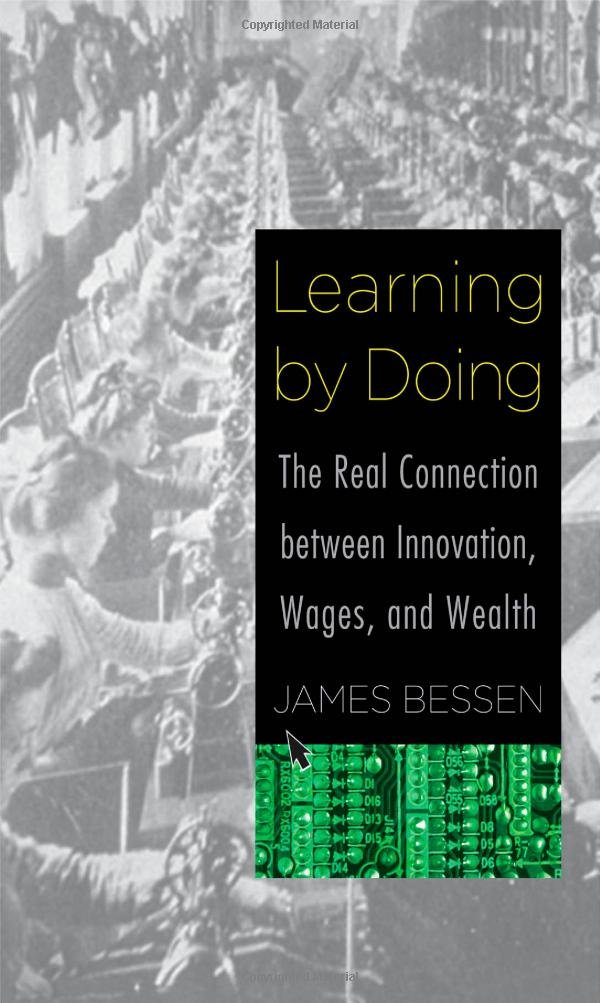 28
Change begets change begets change
Getting the full value of new technology usually requires large changes in processes and organizational structure

When technology change makes one part of the process more efficient, it creates strong incentive to improve other parts of the process. This creates a recurring cycle of tech change.

Most technologies from the industrial revolution took 50 to 80 years to go from initial innovation to the point where rapid change ended
29
Tech change reduces the value of existing skills and machines
As more productive technology spreads, the value of existing stock of machines falls. 

The same is true for skills. Skills that do not translate to the new technology become less valuable.

These processes masks gains in productivity and wages from the technological change.
30
Labor markets are slow to adapt to technological change
Until a technology is standardized, people only learn to use latest tech on the job.  Therefore, only a limited number of people can learn to use latest tech.
Because it takes a long time for technology to standardize, learning by doing remains the main way people learn to use the new technology for a long time
This means that a competitive labor market for the new skills takes a long time to arise
Therefore, there is an extended period where wage growth is limited and firms can not find enough workers with the new skills they want
31
Implications of Bessen’s theory
If firms want to use the latest technology, they have two choices:
Outbid other firms for workers with the required skills
Invest in training to give workers the required skills
Outbidding increases incomes, but does not increase overall capacity
Training raises incomes AND the economy’s capacity

For employees, future income growth depends greatly on whether their skills are complements to technology or can be substituted with technology
32
Forecast and Monetary Policy
33
Federal Open Market Committee members predict that output will grow 3.1% in 2018 & 2.5% in 2019
FOMC GDP Projections
Actual Growth and SEP projections
3.5
3.0
2.5
Actual GDP Growth
2.0
Year-over-year percent change
1.5
Range of Projections represented by error bars
1.0
Central Tendency of Projections
Median of Projections
0.5
0.0
Long run
2013
2014
2015
2016
2017
2018
2019
2020
2021
Sources: Bureau of Economic Analysis and Federal Reserve Board via Haver Analytics
Projections from: Sep 2018
FOMC members expect inflation to be about 2 percent for the foreseeable future
FOMC PCE Inflation Projections
Actual Growth and SEP projections
2.5
2.0
1.5
Year-over-year percent change
1.0
PCE Inflation
Range of Projections represented by error bars
Central Tendency of Projections
0.5
Median of Projections
0.0
Long run
2013
2014
2015
2016
2017
2018
2019
2020
2021
Sources: Bureau of Economic Analysis and Federal Reserve Board via Haver Analytics
Projections from: Sep 2018
The unemployment rate is expected to reach 3.5 percent in 2019
FOMC Unemployment Rate Projections
Actual Growth and SEP projections
7
6
5
Unemployment Rate
4
Year-over-year percent change
3
Range of Projections represented by error bars
2
Central Tendency of Projections
Median of Projections
1
0
Long run
2013
2014
2015
2016
2017
2018
2019
2020
2021
Sources: Bureau of Labor Statistics and Federal Reserve Board via Haver Analytics
Projections from: Sep 2018
The majority of FOMC members expect one more rate increase in 2018 and further increases in 2019
Target Federal Funds Rate
FOMC Projections
4.5
4.0
3.5
3.0
2.5
Federal Funds Rate
2.0
1.5
1.0
0.5
0.0
Longer Run
2018
2019
2020
2021
Source: Federal Reserve Board via Haver Analytics
Projections from: Sep 2018.
The Federal Reserve continues to wind down its balance sheet
Projected SOMA Holdings
Projections given long run reserve balance level of $613 billion
5000
4000
3111.3
3000
Billions of dollars
2000
1000
0
Jan 2010
Jan 2015
Jan 2020
Jan 2025
Sources: Federal Reserve Board and Federal Reserve Bank of New York
In most months, the Federal Reserve’s maturing treasury securities are not reinvested
SOMA Treasury Securities Maturity Profile
Redemptions and Reinvestments
70
60
Redemptions
Reinvestments
50
40
Billions of dollars
30
20
10
0
Jan 2017
Jul 2017
Jan 2018
Jul 2018
Jan 2019
Jul 2019
Sources: Federal Reserve Board and Federal Reserve Bank of New York
Summary
Nation’s economy has had strong growth in 2018
Wage growth and inflation have been rising
The yield curve has stopped flattening out

The Columbus metro area continues to experience strong growth, though employment growth has slowed in the face of a tight labor market

Output is forecasted to grow about 2.5 percent in 2019
Barring a change in the data, the FOMC expects gradual rate increases to continue into 2019
40